CIENCIAS ECONOMICAS ADMINISTRATIVAS Y DE COMERCIO

INGENIERIA EN FINANZAS Y AUDITORÍA

TEMA: IMPACTO DE LAS SALVAGUARDIAS, EN LA GENERACIÓN DE EMPLEO Y LA BALANZA COMERCIAL DEL SECTOR TEXTIL DE LAS PYMES UBICADAS EN EL DISTRITO METROPOLITANO DE QUITO, PERIODO 2014 – 2016

Stephanie Moya
FECHA ÚLTIMA REVISIÓN: 13/12/11
CÓDIGO: SGC.DI.260
VERSIÓN: 1.0
PLANTEAMIENTO DEL PROBLEMA
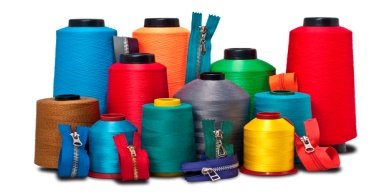 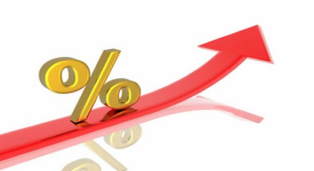 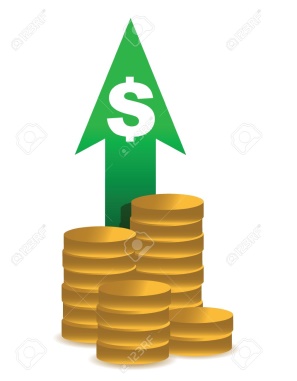 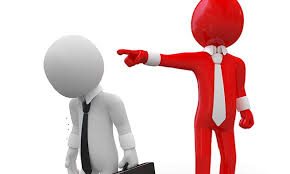 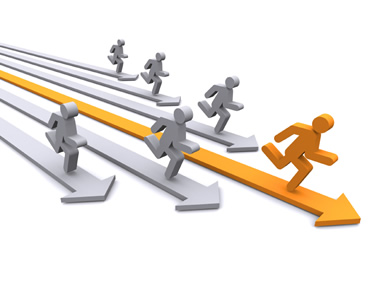 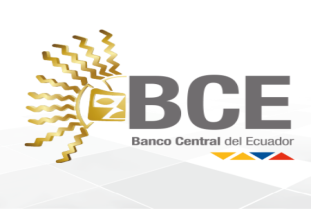 OBJETIVO GENERAL
Analizar el impacto de las salvaguardias, en el empleo y la balanza comercial del sector textil ecuatoriano de las PYMES ubicadas en el Distrito Metropolitano de Quito, período 2014 – 2016.
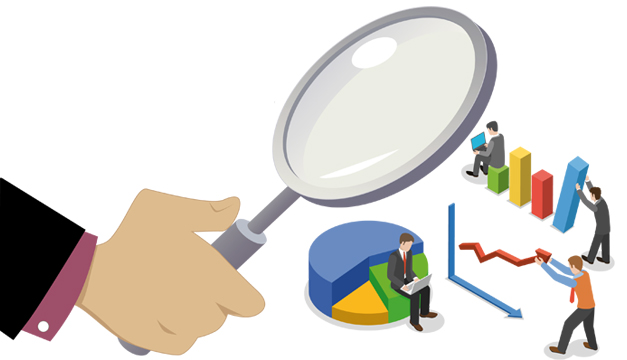 OBJETIVOS ESPECIFICOS
Diseñar el marco teórico, referencial.
Diseñar el marco metodológico
Desarrollar el marco empírico
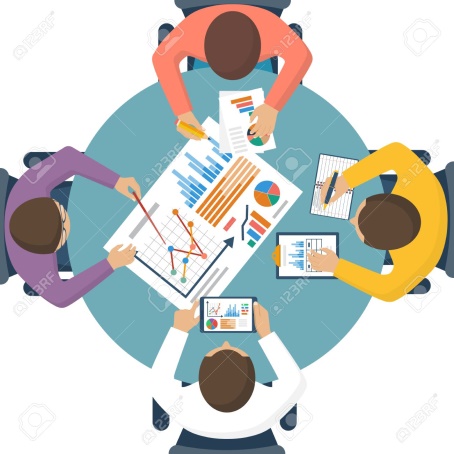 MARCO TEORICO
FUNDAMENTACIÓN CONCEPTUAL
FUNDAMENTACIÓN LEGAL
BALANZA COMERCIAL DEL ECUADOR
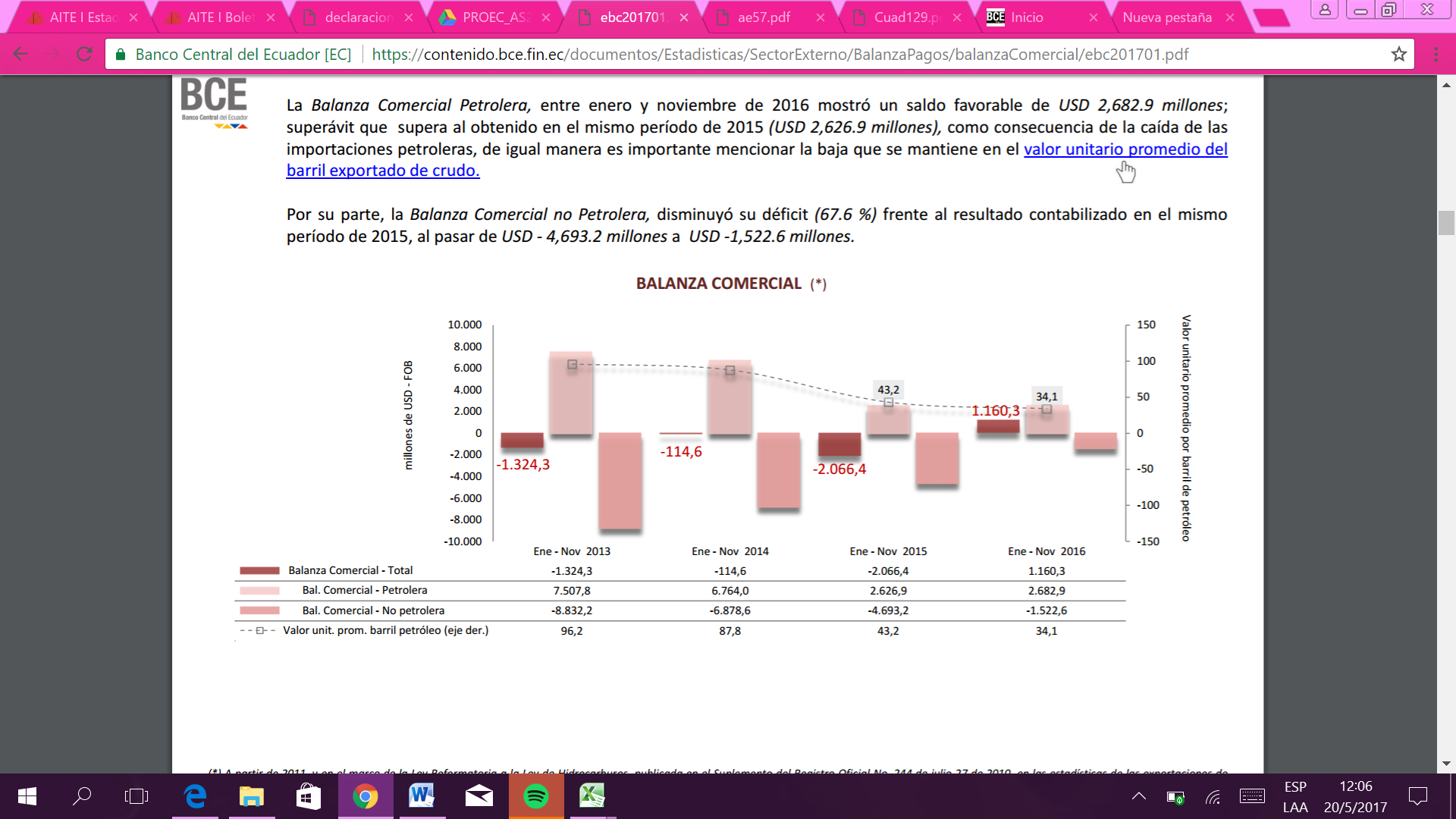 BALANZA COMERCIAL DEL SECTOR TEXTIL
MARCO METEDOLOGICO
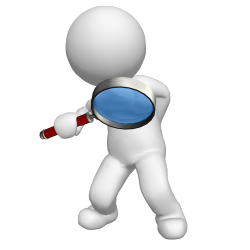 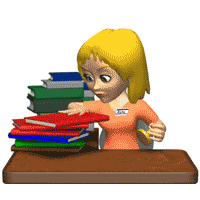 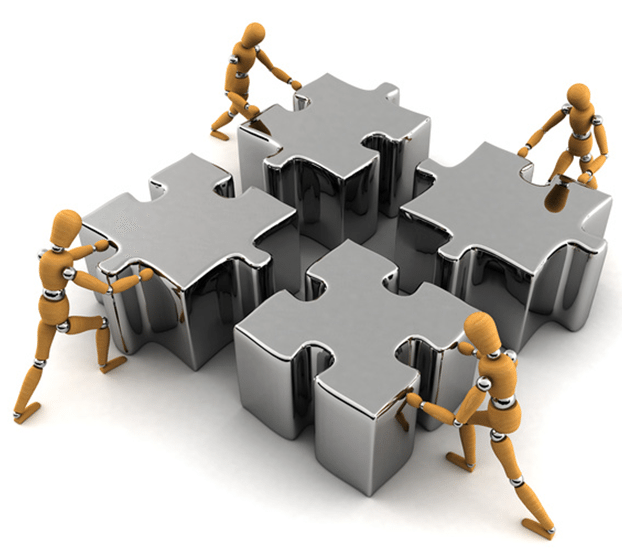 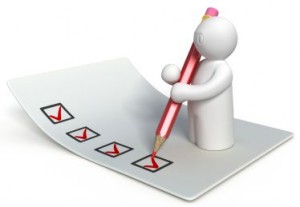 MARCO EMPIRICO
Uso de productos o materias primas importadas
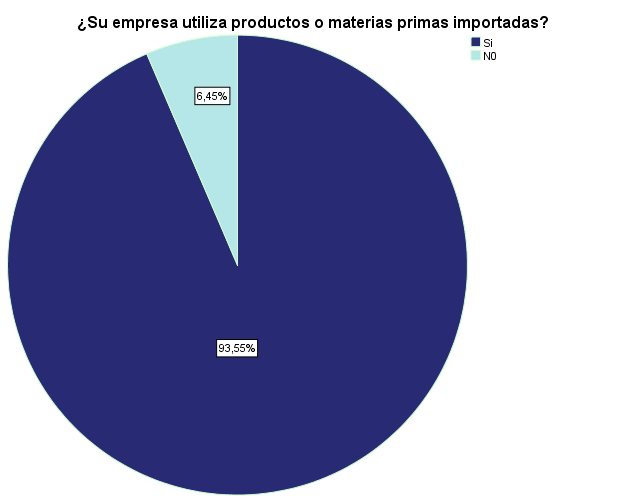 Nivel de importaciones entre el 2014 – 2016 y del 2017 en adelante
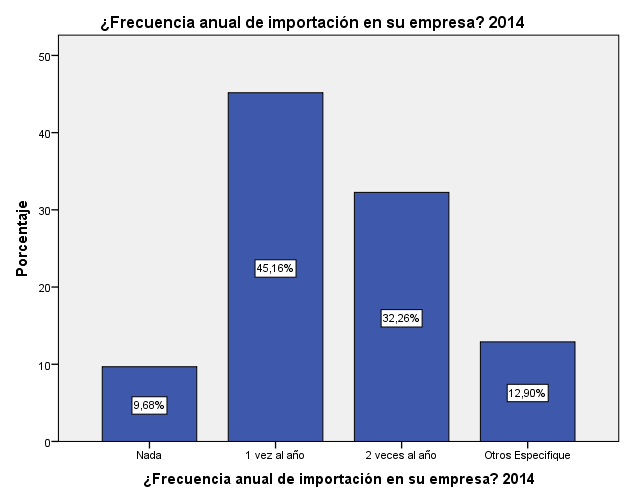 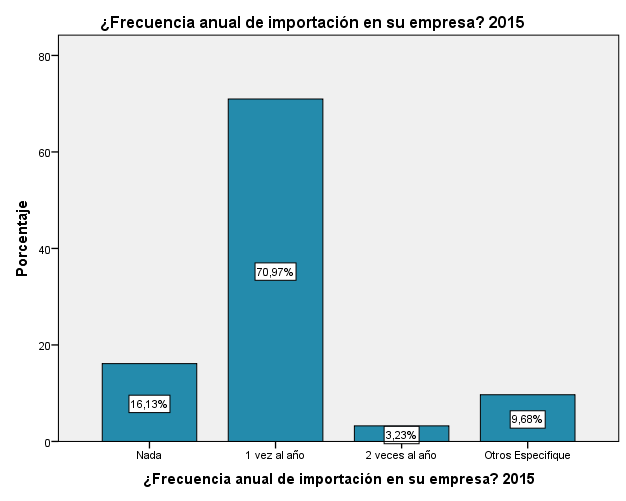 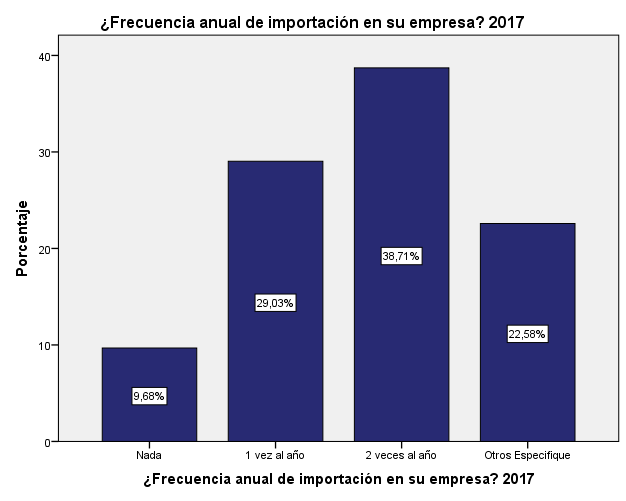 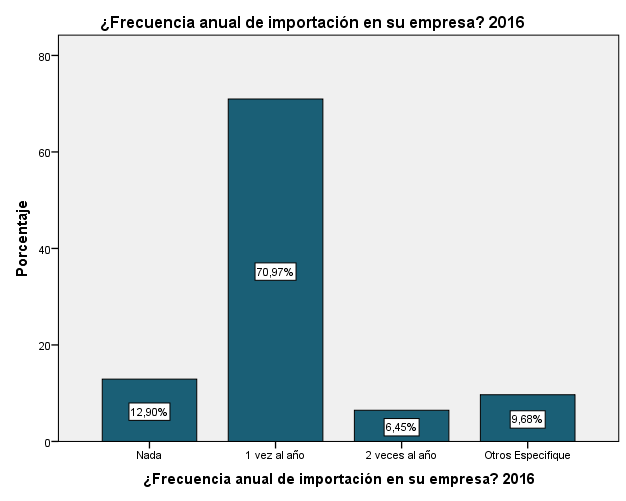 Incidencia de las Salvaguardias del 2014 al 2016
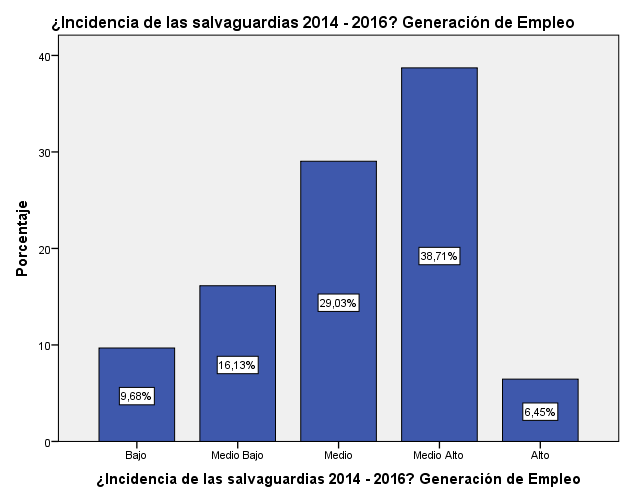 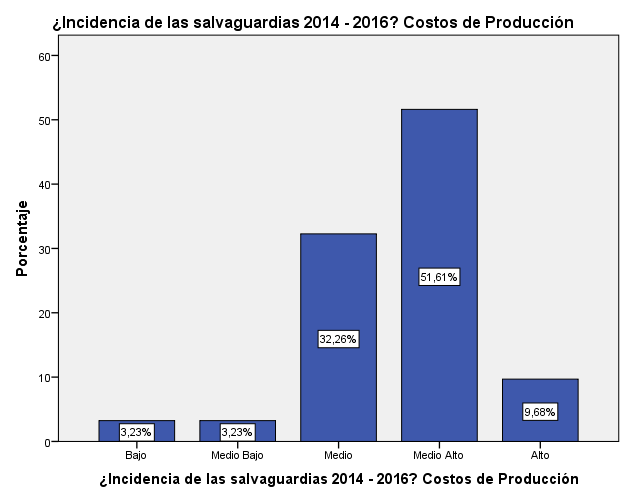 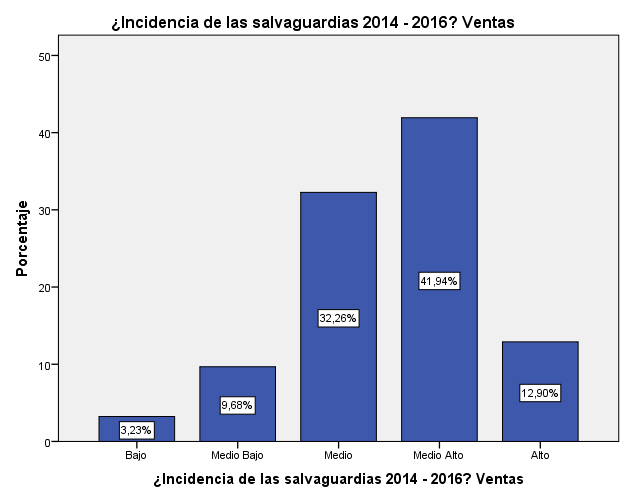 Incidencia de las Salvaguardias del 2017 en el adelante
la incidencia de las salvaguardias en la generación de empleo indica un nivel de influencia Medio Alto con un 48,39%,
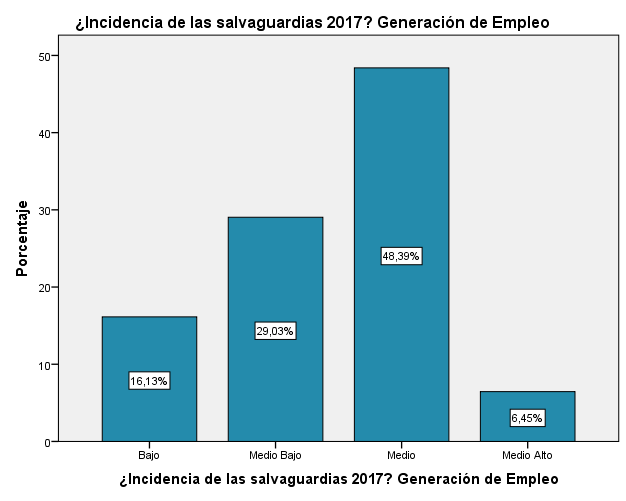 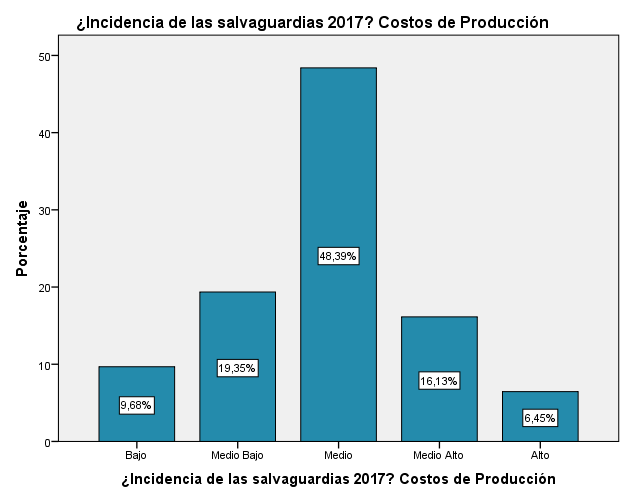 La aplicación de las salvaguardias en los costos de producción indica un nivel de incidencia Medio con un 48,39%
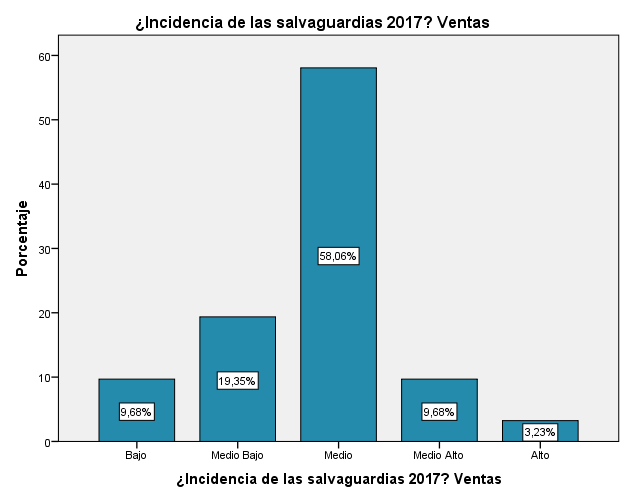 la incidencia de la aplicación de las salvaguardias en las Ventas, indica un nivel de incidencia Medio con un 58,06%
¿El área Textil como contribuye al estado Balanza Comercial?
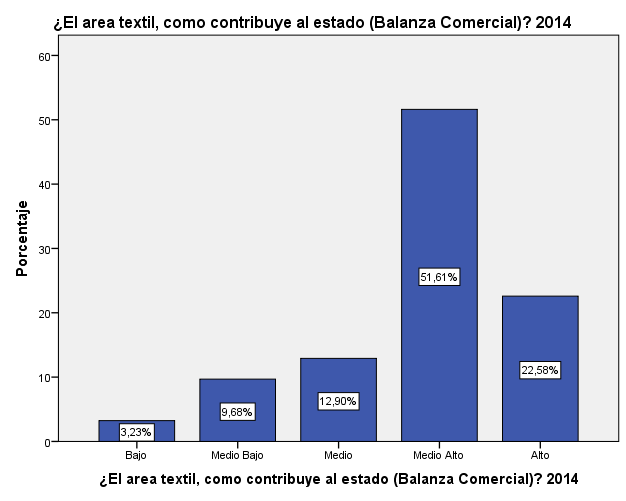 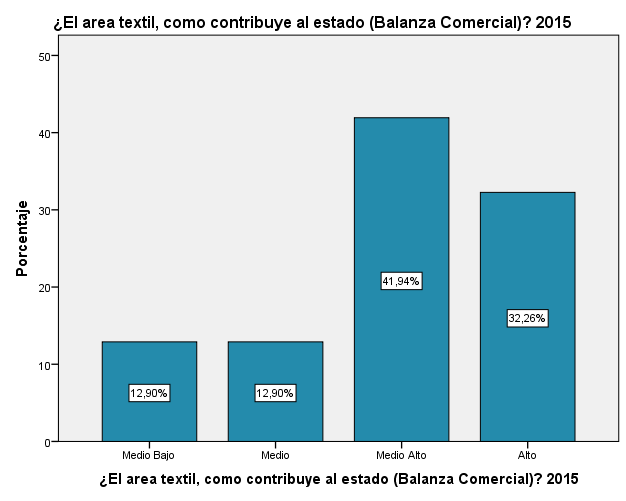 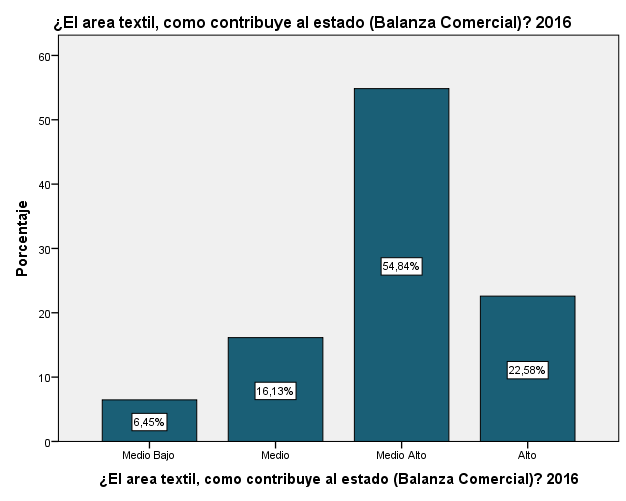 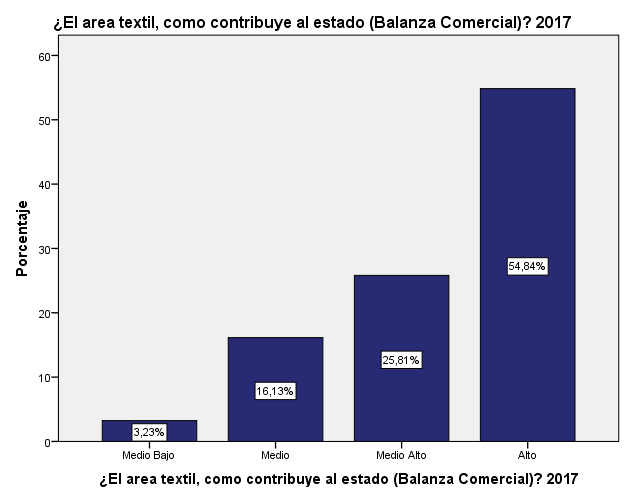 CONCLUSIONES
RECOMENDACIONES
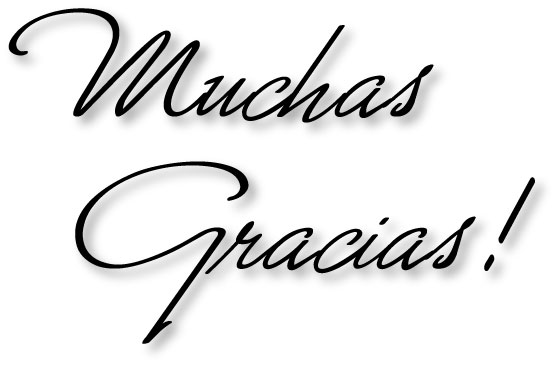